ПРЕЗЕНТАЦИЯ
на тему :
                                                                                                                                                                                                       « МЕБЕЛЬ»
Берете книгу и тетрадь,
Садитесь вы за стол.
А вы могли бы рассказать,
Откуда стол пришел?
Недаром пахнет он сосной.
Пришел он из глуши лесной.
Вот этот стол - сосновый стол
К нам из лесу пришел.
Пришел он из глуши лесной
Он сам когда-то был сосной.
Сочилась из его ствола
Прозрачная смола.
У нас под ним - паркетный пол,
А там была земля.
Он много лет в лесу провел,
Ветвями шевеля.
Он был в чешуйчатой коре,
А меж его корней
Барсук храпел в своей норе
До первых вешних дней.
Видал он белку, этот стол.
Она карабкалась на ствол,
Царапая кору.
Он на ветвях качал галчат
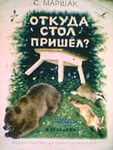 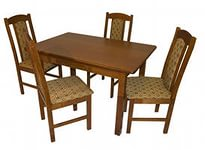 И слышал, как они кричат,
Проснувшись поутру.
Но вот горячая пила
Глубоко в ствол его вошла.
Вздохнул он - и упал...
И в лесопилке над рекой
Он стал бревном, он стал доской.
Потом в столярной мастерской
Четвероногим стал.
Он вышел из рабочих рук,
Устойчив и широк.
Где был на нем рогатый сук,
Виднеется глазок.
Домашним жителем он стал,
Стоит он у стены.
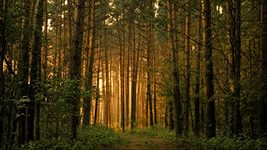 ЧТО ЭТО?
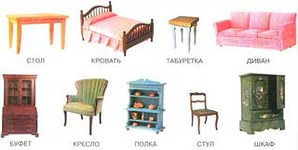 НАЗОВИ ОДНИМ СЛОВОМ
ОТГАДАЙ ЗАГАДКИ
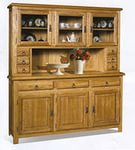 За ним мы обедаем, пишем, читаем, 
Рисуем и в разные игры играем. 
Он в нашей гостиной на ножках стоит, 
Нарядною скатертью сверху накрыт.
(Стол)
В квартире нашей новый дом, 
Живет посуда в доме том. 
Там место есть и для конфет, 
Он называется... (буфет)
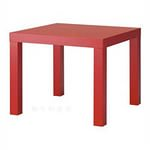 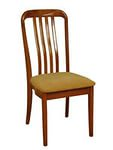 С ногами, а без рук, с сиденьем,
 а без живота, 
Со спинкой, а без головы.
(Стул)
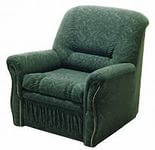 Не страшны морозы, если
Ты сидишь в уютном ... (кресле).
Если ты захочешь спать,
В спальне ждет тебя ... (кровать).
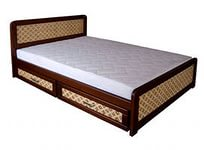 Он с ножками, но не бежит, 
Со спинкою, но не лежит, 
А у него сиденье есть, 
Куда мы можем лечь и сесть. 
И он для отдыха нам дан. 
Что это? Знаете?... 
(Диван)
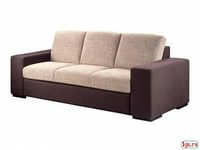 На кухне мы нередко 
Сидим на ... 
(табуретке)
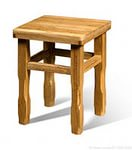 Как приятно нашей Тане 
Поваляться на... (диване).
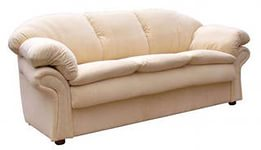 Свитер, кофту, теплый шарф 
Аккуратно сложим в ... (шкаф).
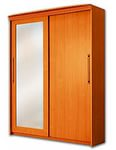 История мебели берет свое начало еще с древних времен. Человек по мере своего развития всячески искал пути облегчения ведения быта. Возникла необходимость где-то хранить утварь, на чем-то сидеть, на что-то ставить приготовленную пищу... Так и началась история мебели.
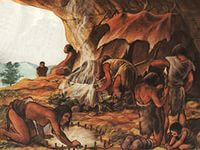 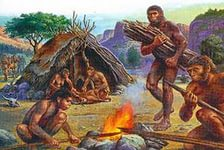 ДРЕВНИЙ ЕГИПЕТ
Древнейшие из известных нам образцов мебели были найдены в Египте в царских погребениях III века до нашей эры.
Это первые в истории человечества табуреты, один из которых был даже складным. Табуреты эти были сделаны из дерева, а ножки в виде копыт животных вырезаны из целых слоновьих клыков. Древние египтяне являются также "авторами" кроватей и стульев.
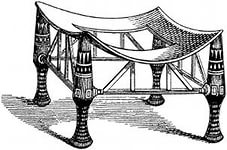 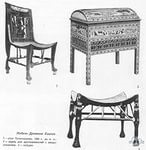 ДРЕВНЯЯ ГРЕЦИЯ
Великие, но неприхотливые в быту, греки придумали лари - своеобразные сундуки, служившие одновременно лежанками и скамьями. А также 
усовершенствовали табурет
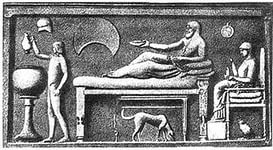 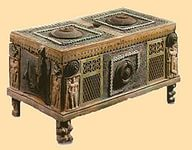 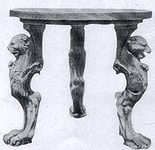 ДРЕВНИЙ РИМ
А вот во дворцах и загородных виллах знати в древнем Риме мебель была даже слишком роскошной, украшенной резьбой и инкрустациями, позолотой и цветной эмалью. В стремлении к роскоши римляне использовали и новые материалы для мебельного производства - бронзу и цветной мрамор, из которого делали скамьи и столы с мозаичными столешницами. А римские ремесленники для своих домов создавали удобную и недорогую мебель, сплетенную из ивовых прутьев.
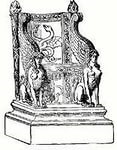 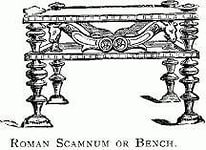 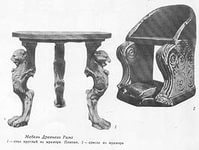 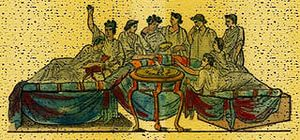 ВИДЫ МЕБЕЛИ:


Бытовая (для дома)
Для общественных помещений
Для транспорта

Найди примеры для каждого вида
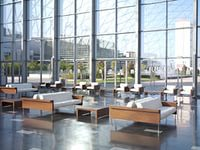 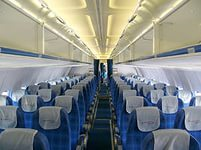 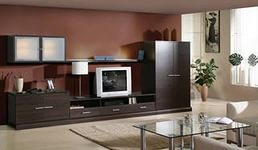 ВИДЫ БЫТОВОЙ МЕБЕЛИ(ДЛЯ ДОМА):                             КУХОННАЯ                                 ДЛЯ СПАЛЬНИ                                ДЛЯ ГОСТИНОЙ
                                ДЛЯ ПРИХОЖЕЙ
НАЙДИ НУЖНУЮ КАРТИНКУ ДЛЯ КАЖДОГО ВИДА
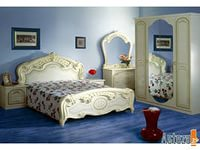 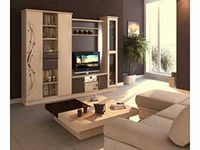 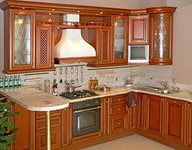 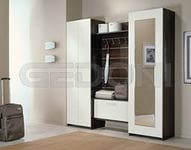 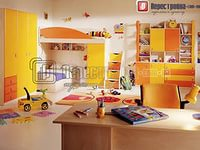 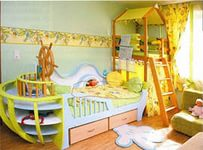 ДЕТСКАЯ
ВАННАЯ КОМНАТА
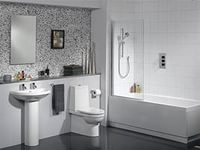 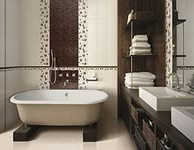 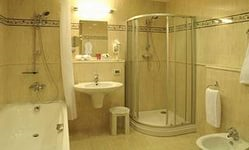 ФУНКЦИОНАЛЬНОЕ НАЗНАЧЕНИЕ МЕБЕЛИ:

1.МЕБЕЛЬ ДЛЯ ХРАНЕНИЯ
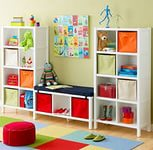 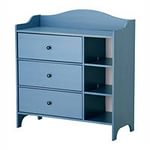 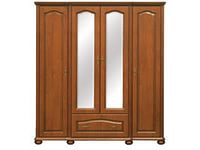 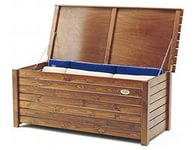 2. МЕБЕЛЬ ДЛЯ СИДЕНИЯ И ЛЕЖАНИЯ
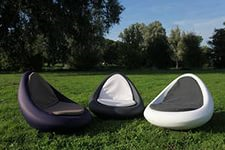 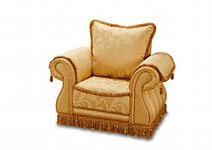 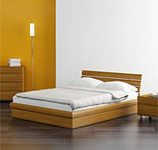 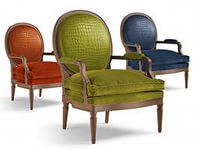 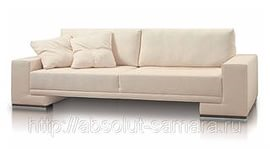 3.МЕБЕЛЬ ДЛЯ РАБОТЫ И ПРИЕМА ПИЩИ
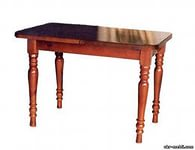 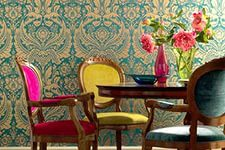 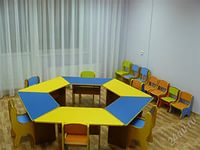 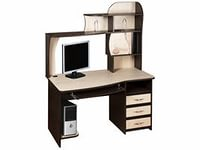 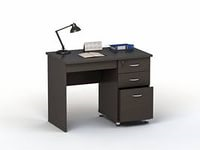 ЧЕТВЕРТЫЙ ЛИШНИЙ
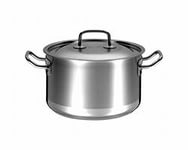 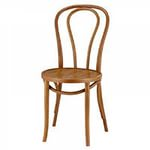 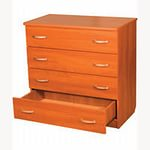 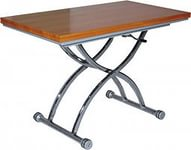 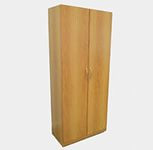 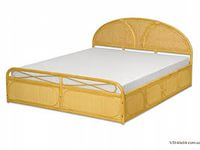 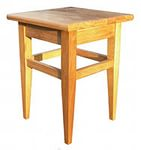 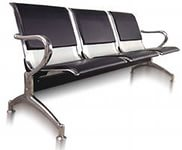 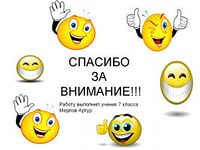 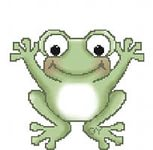